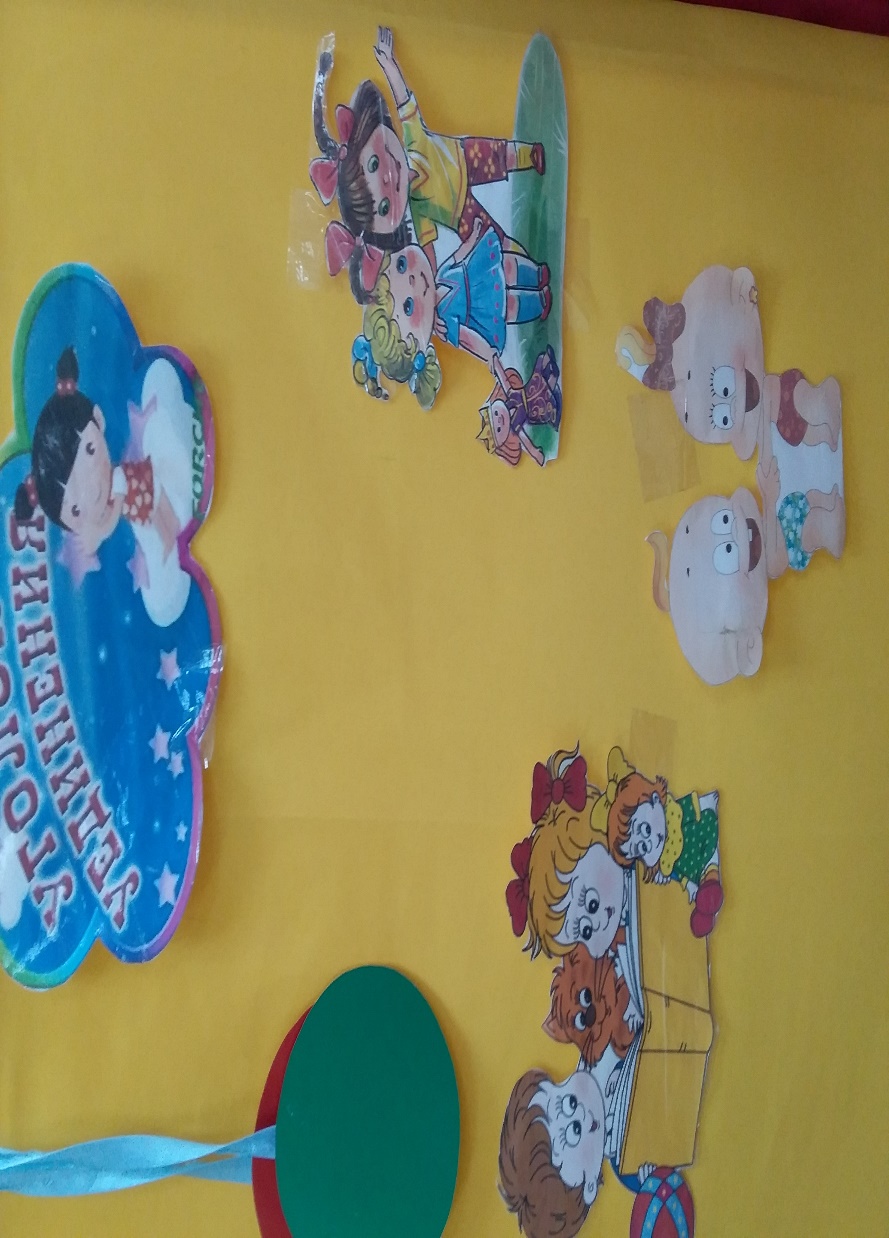 ЦЕНТР УЕДИНЕНИЯ
ВЫПОЛНИЛА: воспитатель 
МДОАУ №30 г. Новотроицк 
Лобачева Татьяна Николаевна

2019-2020 уч.год
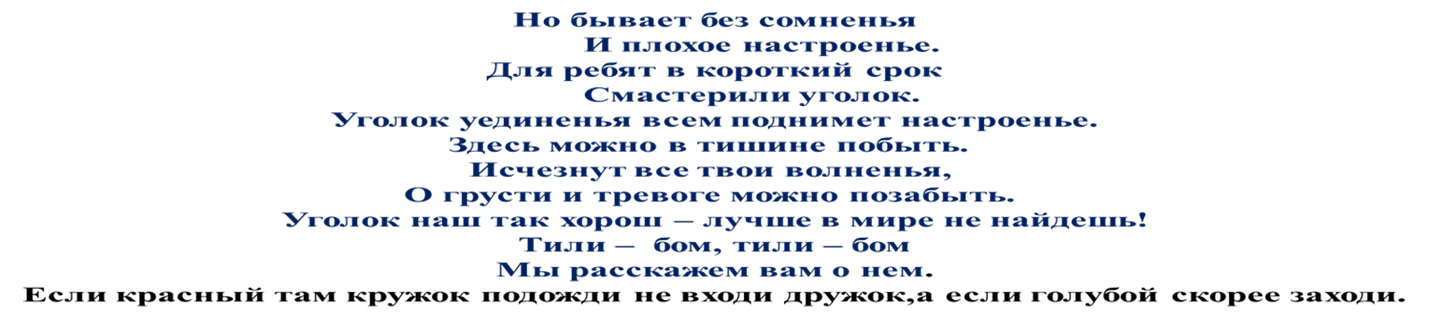 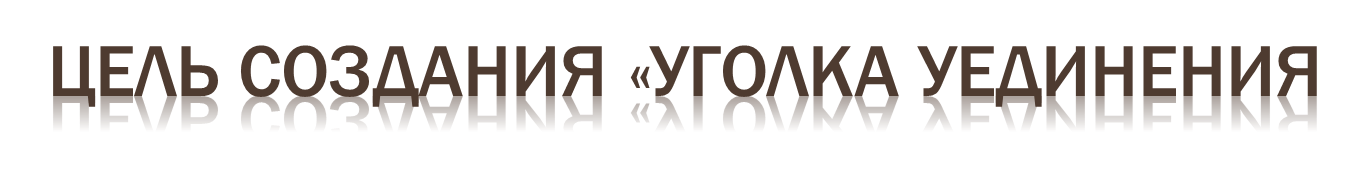 Формирование эмоционально комфортной обстановки в группе, сохранение и укрепление психического здоровья детей.
НАПОЛНЕНИЕ«УГОЛКА УЕДИНЕНИЯ»:
Наполнение уголка уединения можно условно разделить на следующие зоны:
«Зона отдыха и отвлечения»
«Зона выброса негативных эмоций»
«Зона создания положительных эмоций»
В «Зоне отдыха и отвлечения» содержатся следующие атрибуты:
Пуфики, мягкие модули; подушки-антистрессы;
Фотоальбом «Семья»; «Детский сад»
Мягкие игрушки;
Магнитофон/плеер с расслабляющей музыкой, звуками природы;
Тактильный центр (например, корзинка с различными  клубочками, мячи, сундучок-чудес, пазлы, весёлые шнуровки);
Куклы; кукла-клоун;
Телефон;
Дидактические игры, шнуровки, пластилин, карандаши, фломастеры, раскраски и прочее(все то, что может отвлечь ребенка).
Атрибуты «Зоны выброса негативных эмоций»:
Подушка - плакушка;
Коробочка «Спрячь всё плохое»;
Коробка настроения;
Коробочка для крика;
Маски  настроения;
Тучки- настроения;
Атрибуты «Зона создания положительных эмоций»:

Коробка-мирилка;
Баночка-желаний;
Книжки р.н.сказки. 
Книга добра;
Фотоальбом «Детский сад»;
Весёлые шнуровки;
Сенсорный гелевый пакет для рисования;
Раскраски;
Калейдоскопы;
Телефон;
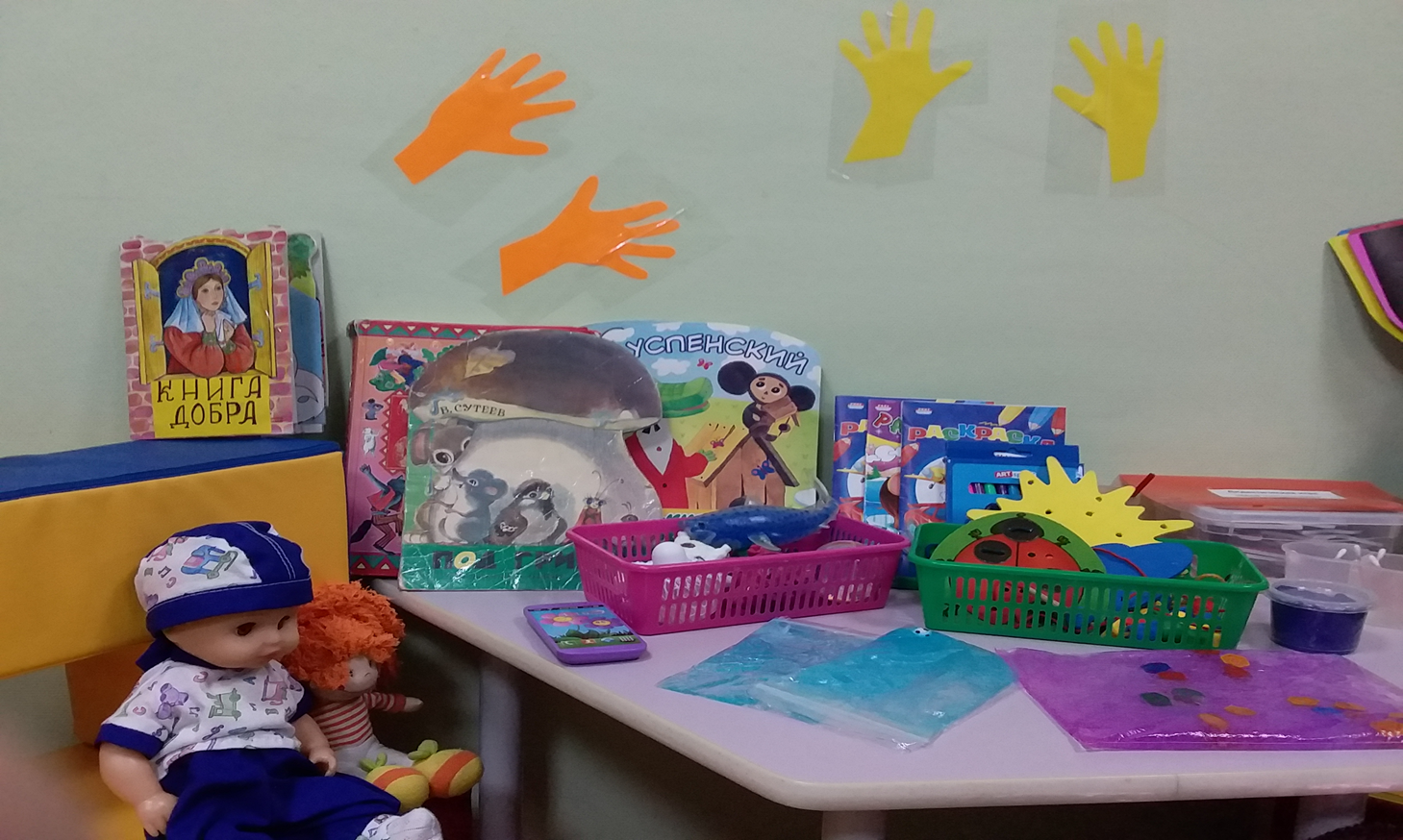 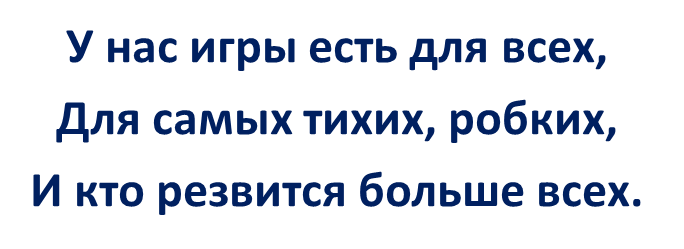 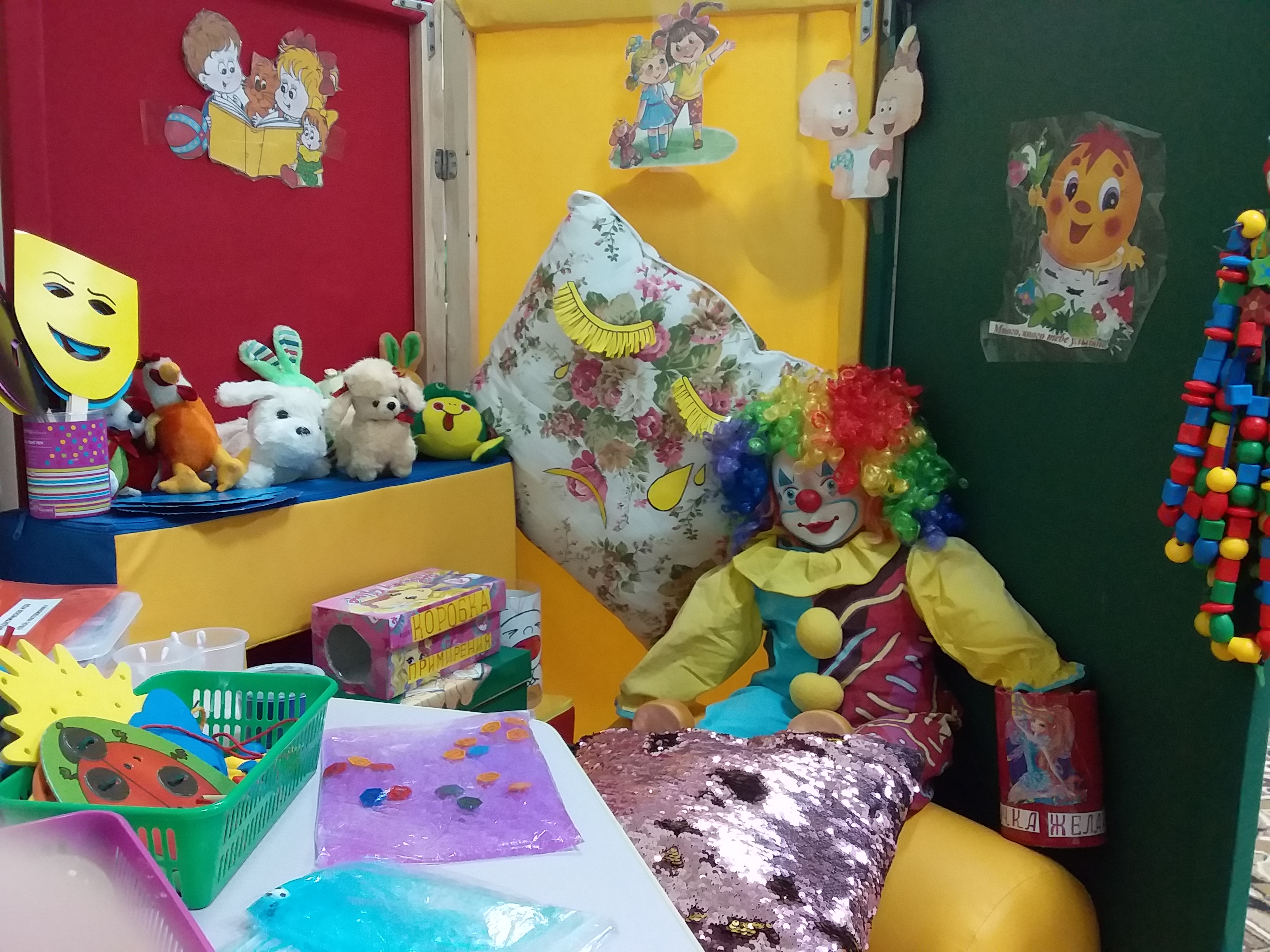 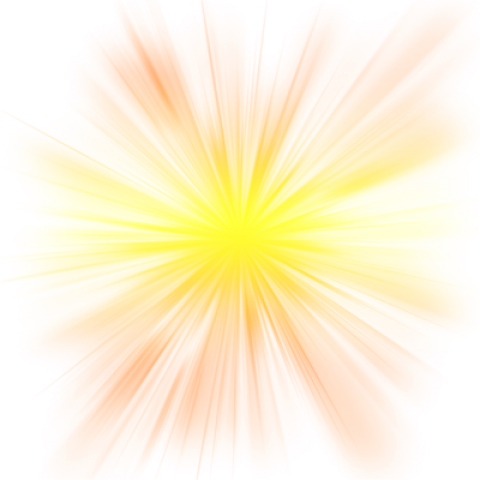 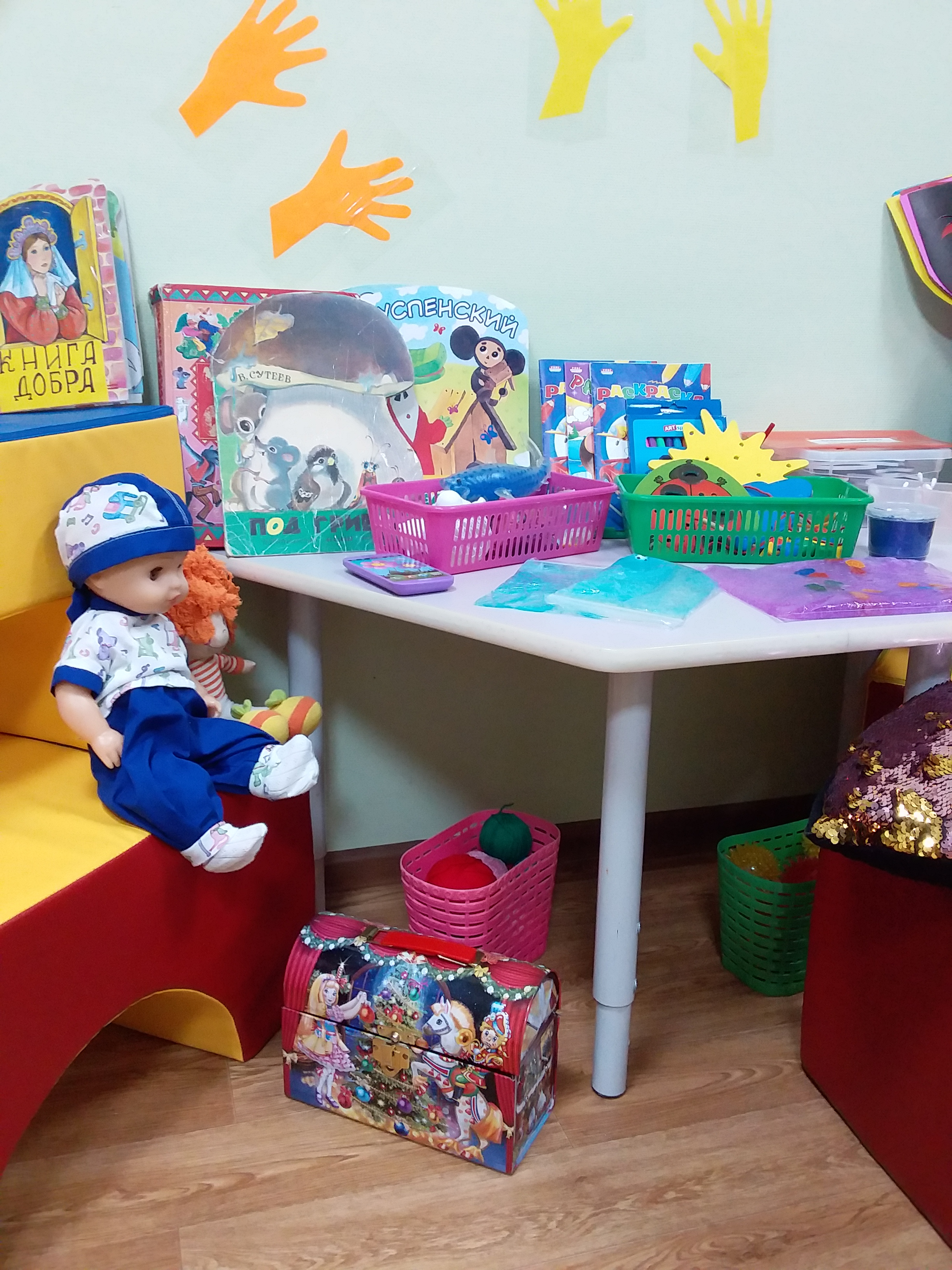 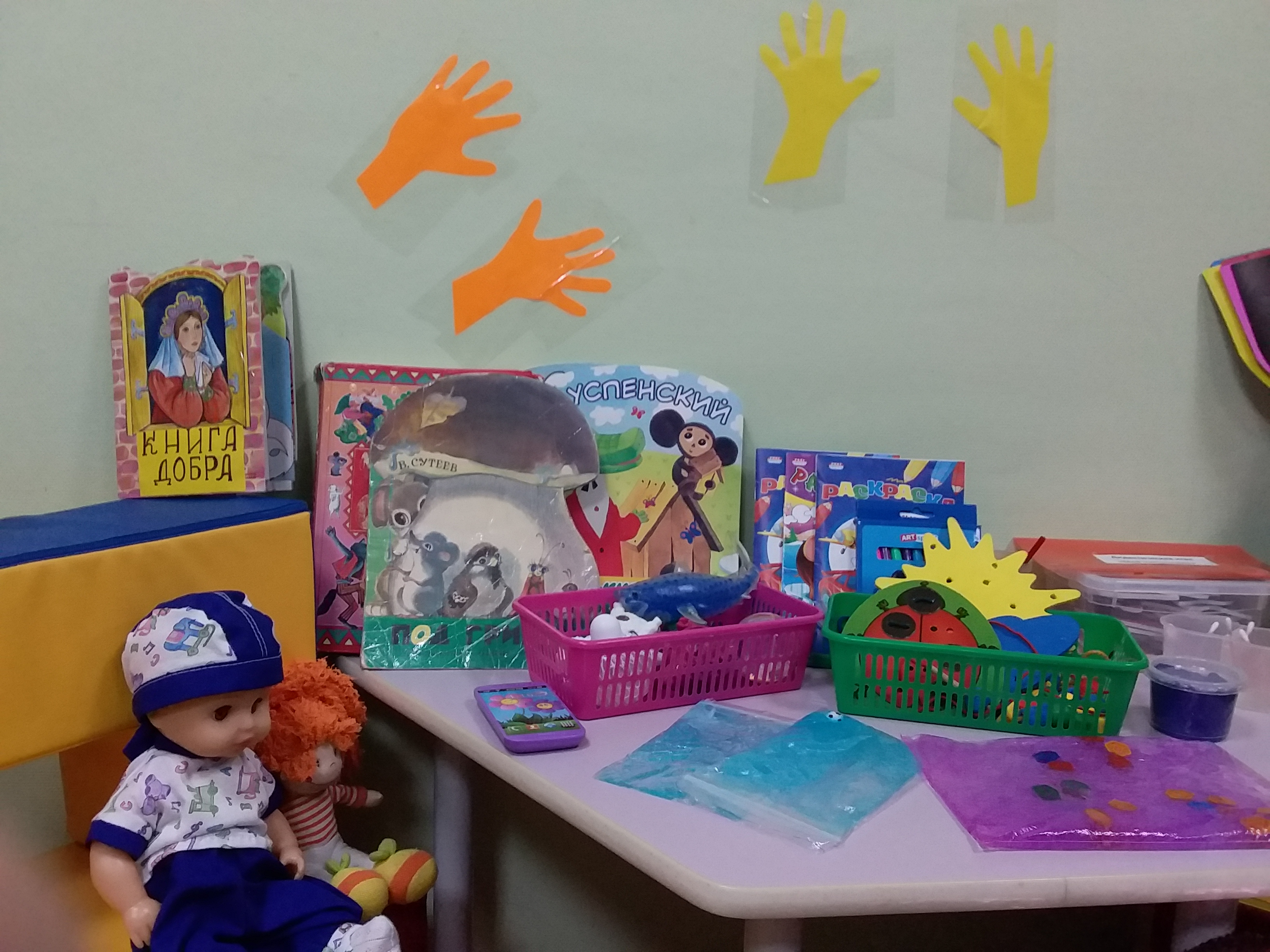 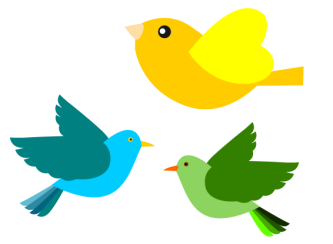 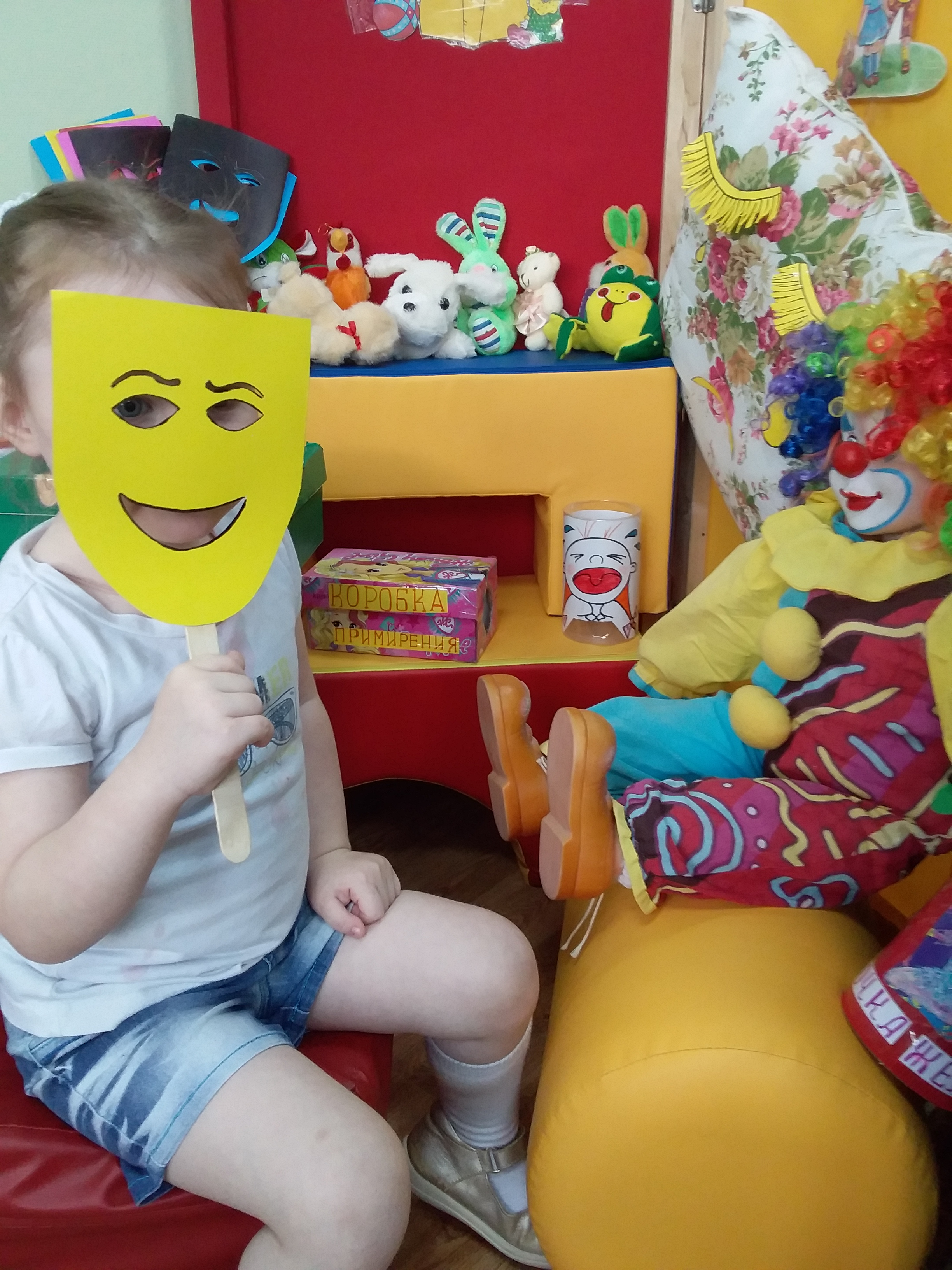 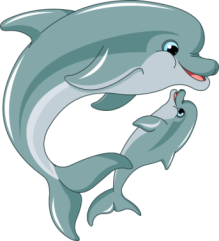 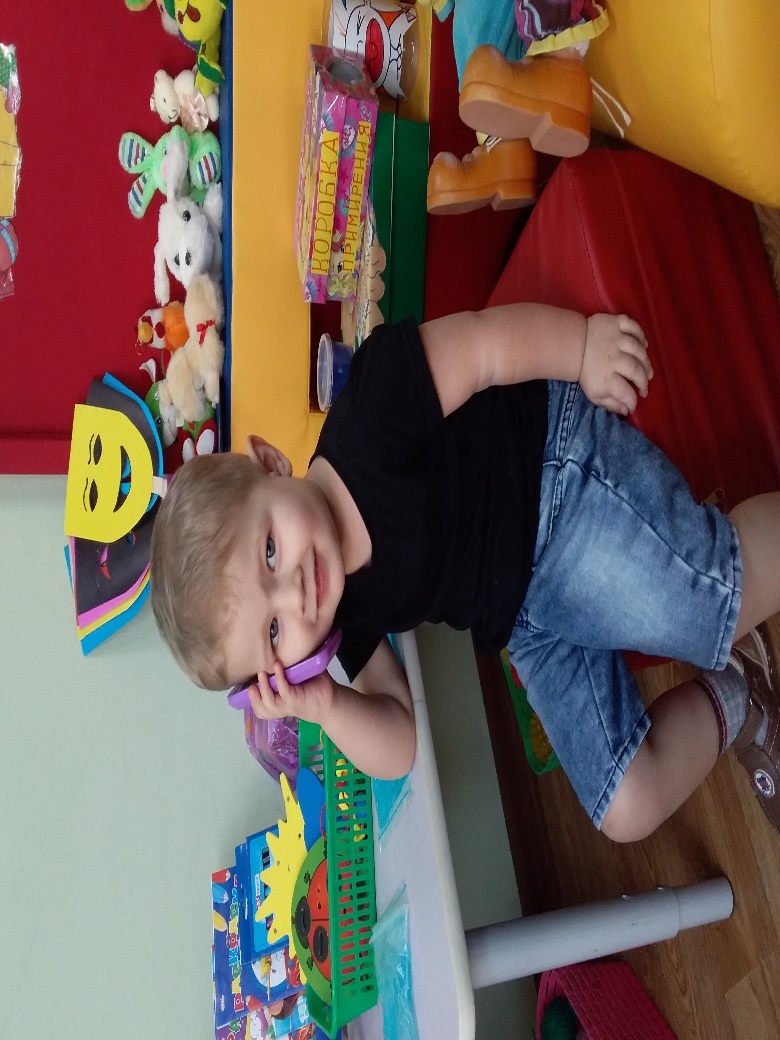 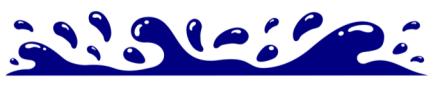 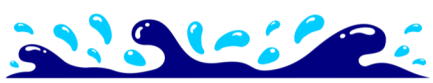 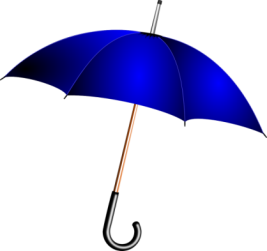 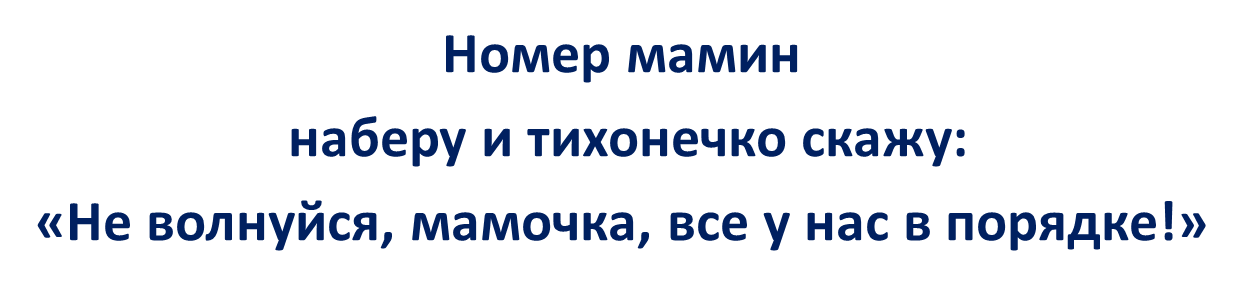 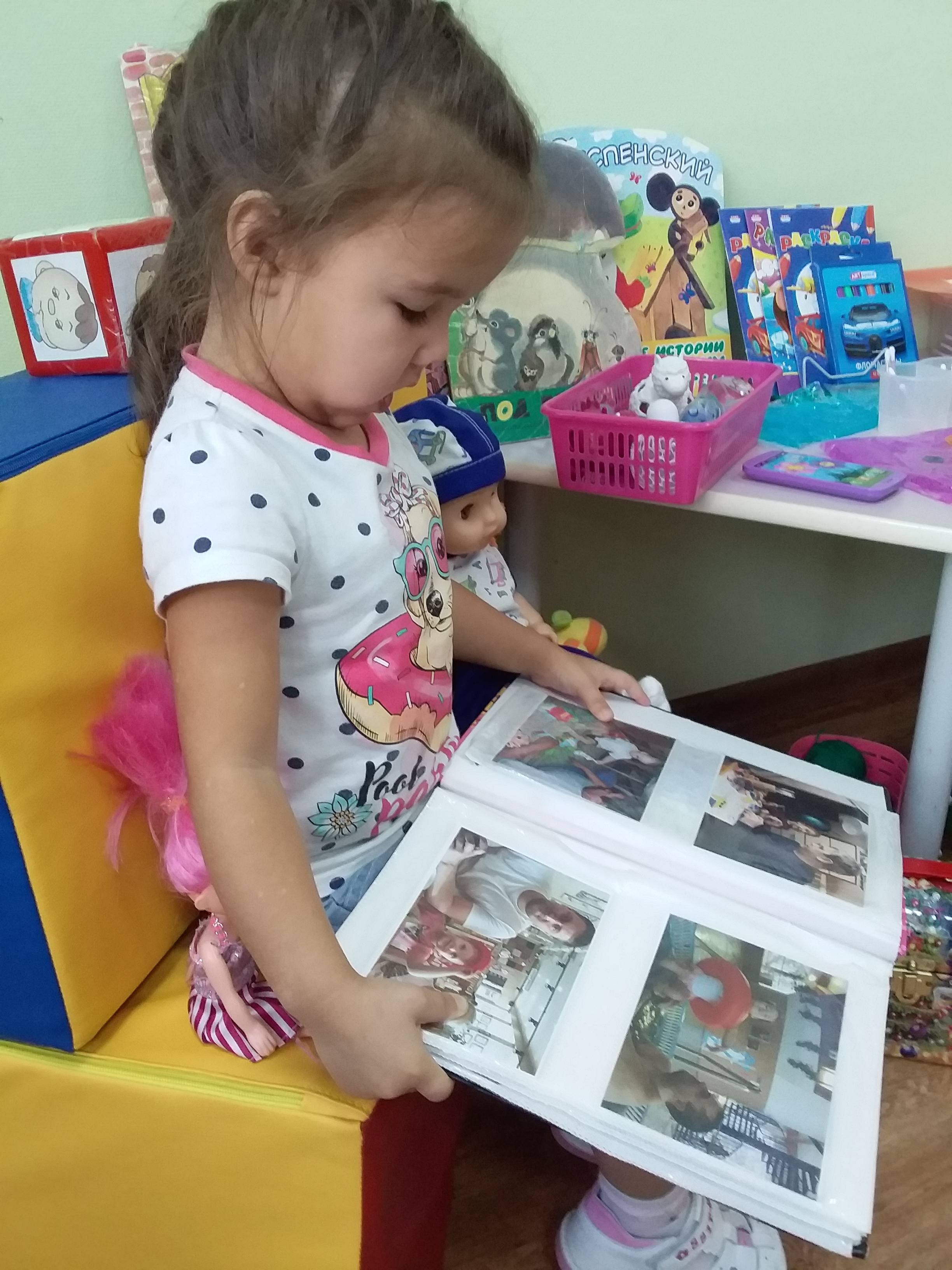 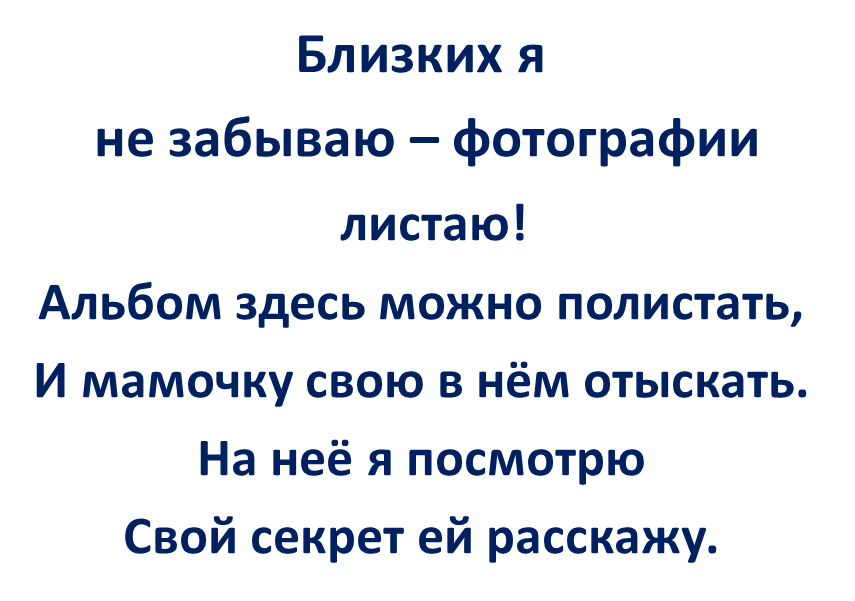 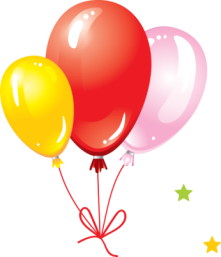 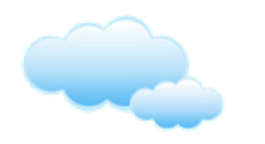 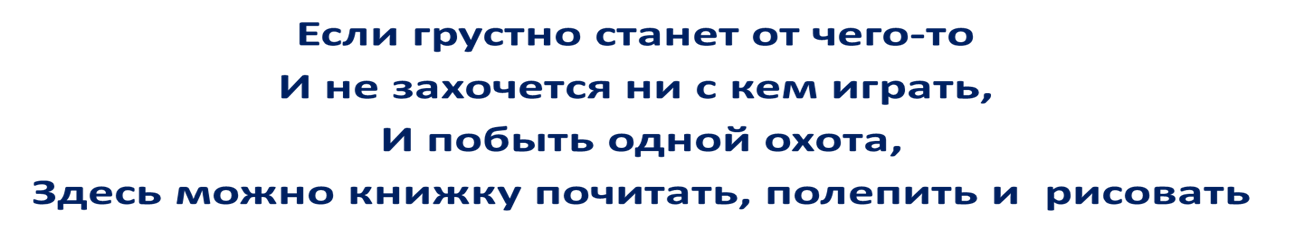 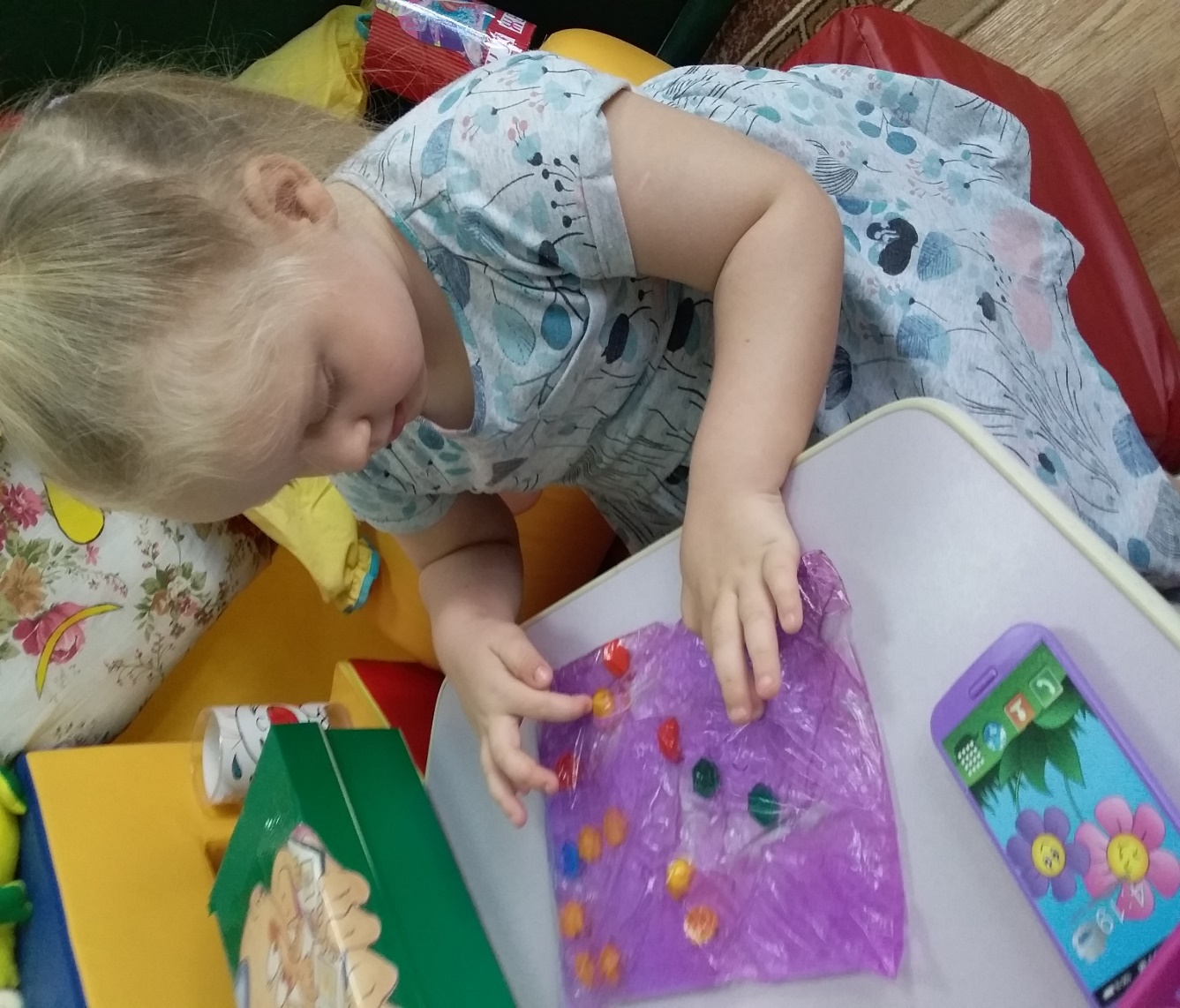 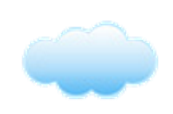 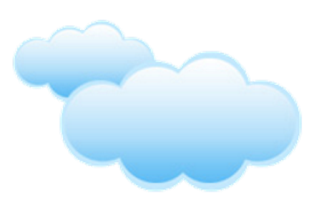 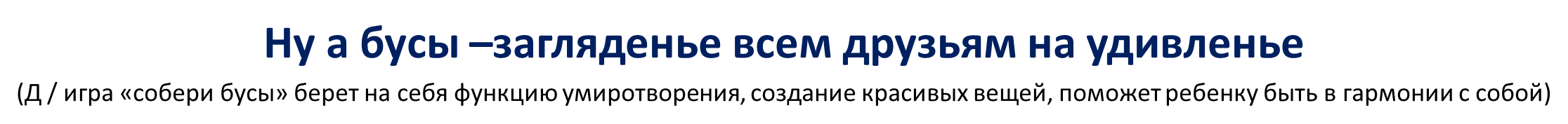 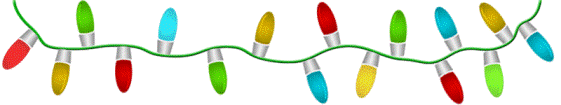 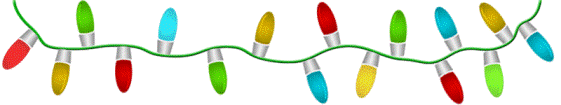 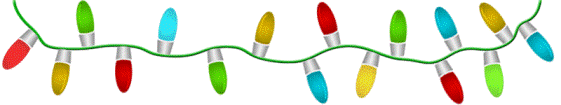 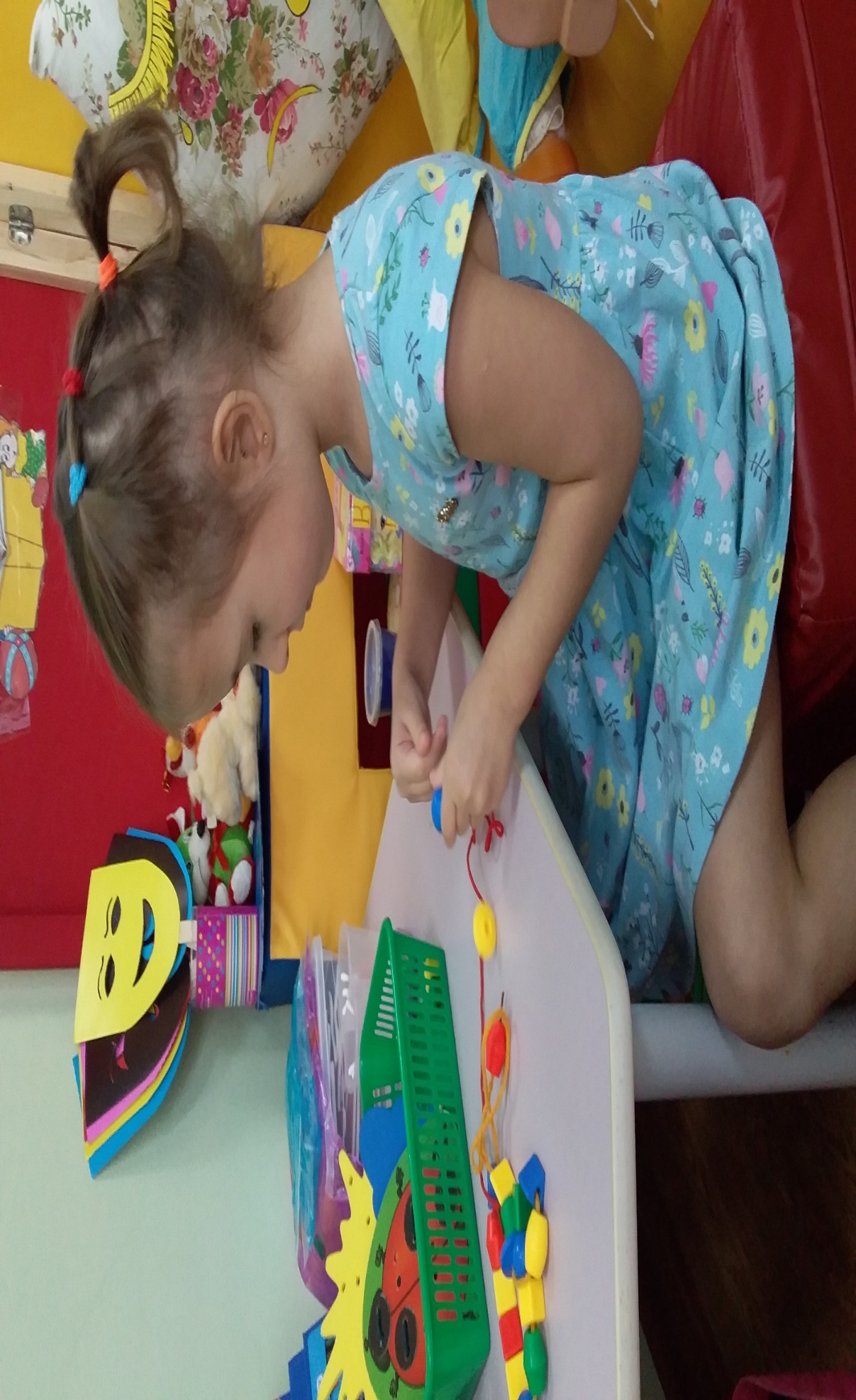 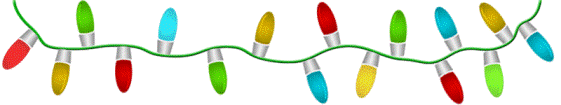 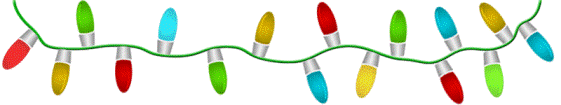 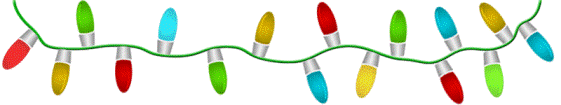 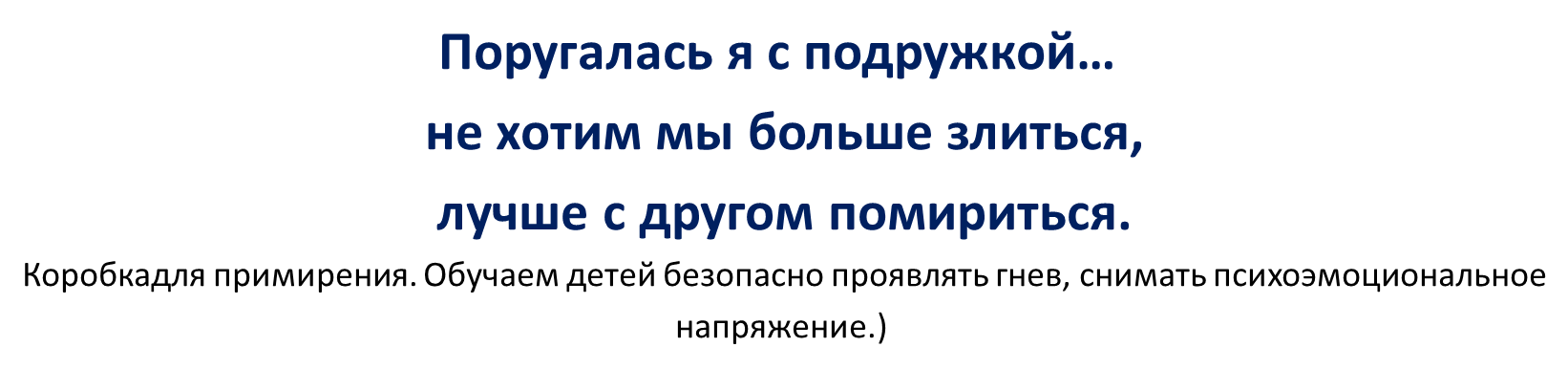 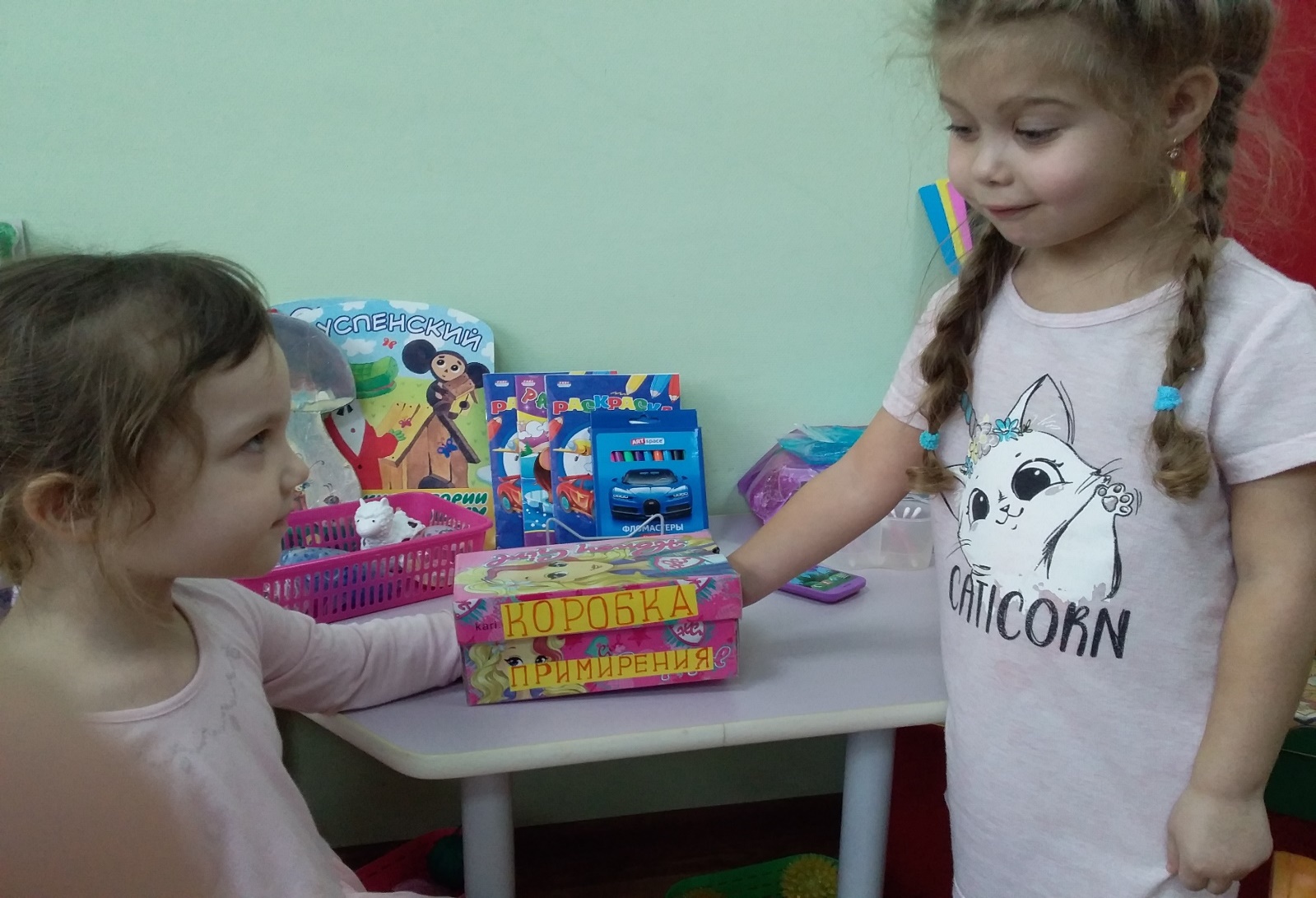 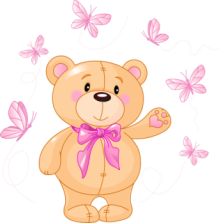 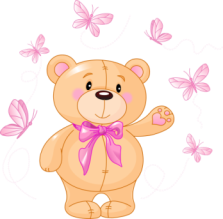 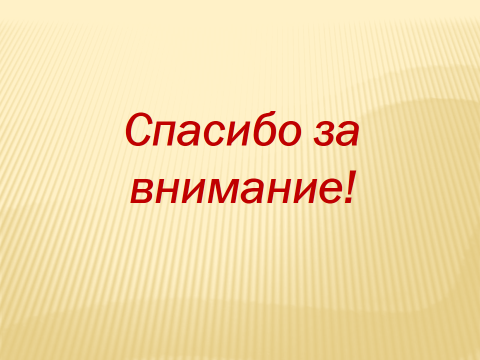